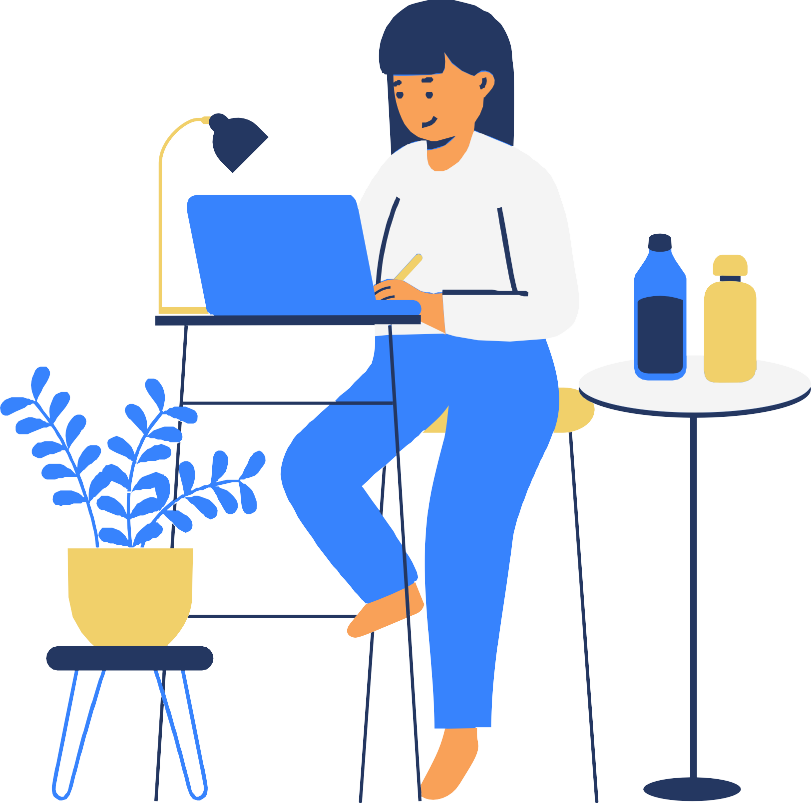 Реализация модуля «Робототехника» в 5 классах
Долгова Мария Валерьевна,  модератор площадки
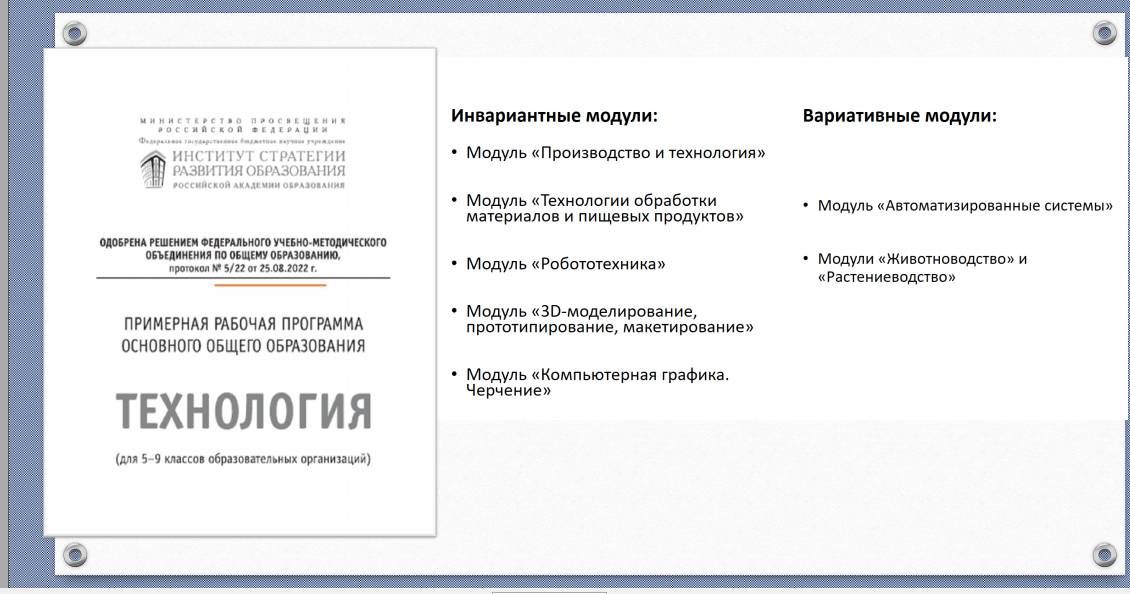 Решение
внедрение модуля «робототехника» в урочную и внеурочную  деятельность
Сетевое взаимодействие
Приложения
Lego Digital Designer
способность применять  полученные знания на  практике, умение  анализировать.
способность грамотно  выполнять действия с  информацией
способствовать развитию  творческого потенциала  учащихся
Пора повышать уровень знаний
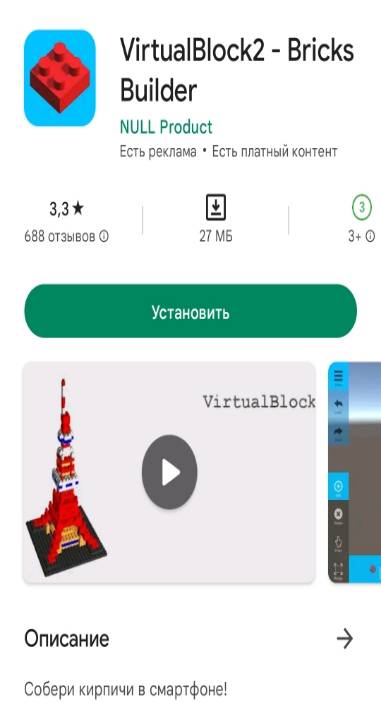 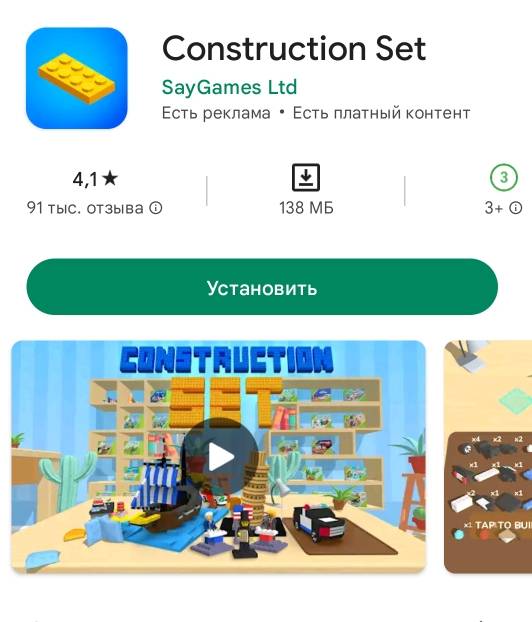 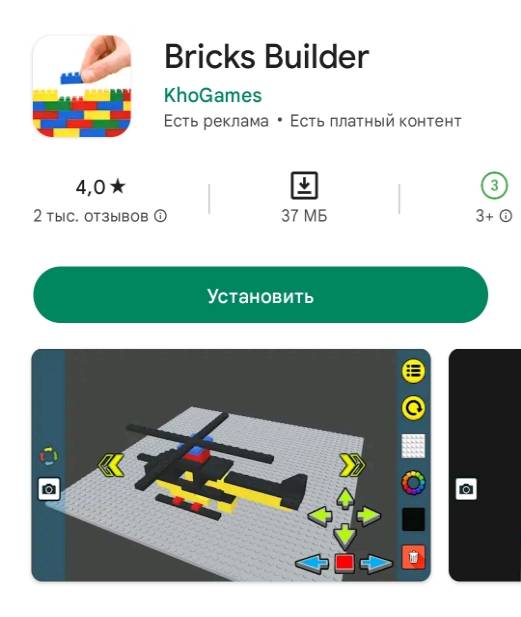 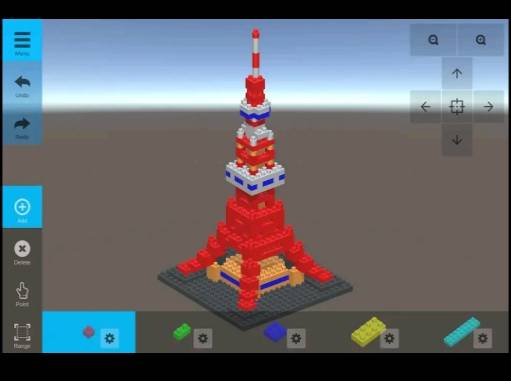 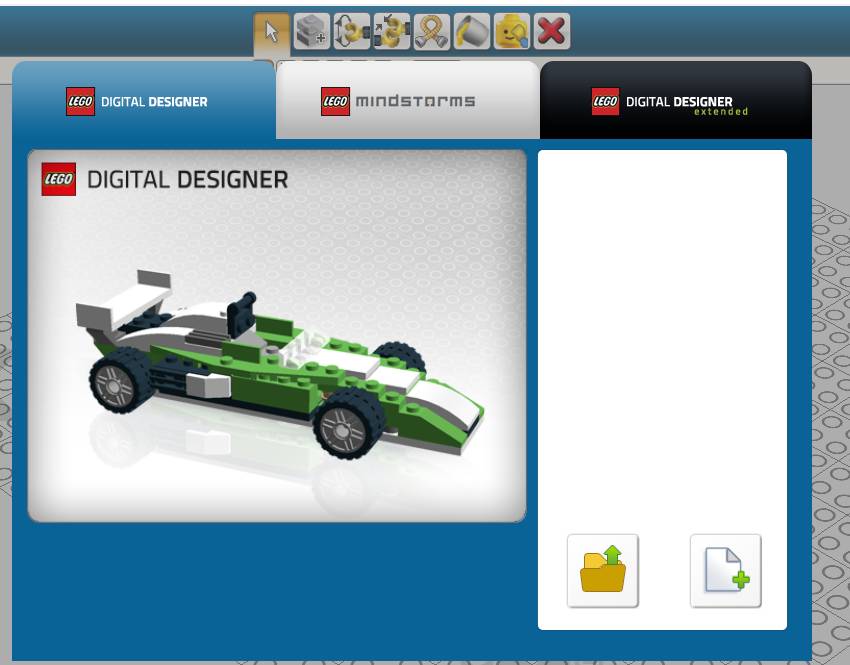 Подходы к  реализации
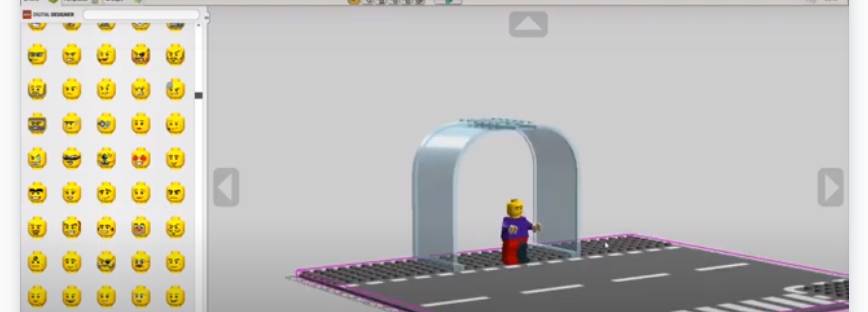 Перспектива
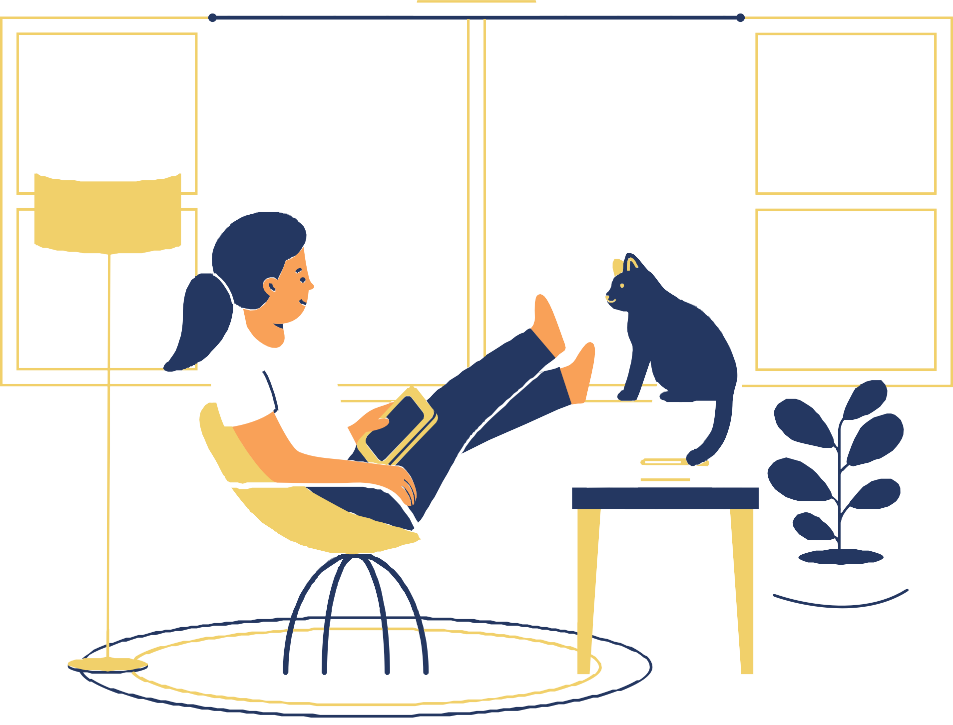 Джона Хетти: «Всему этому  можно обучить; всему этому  можно научиться».
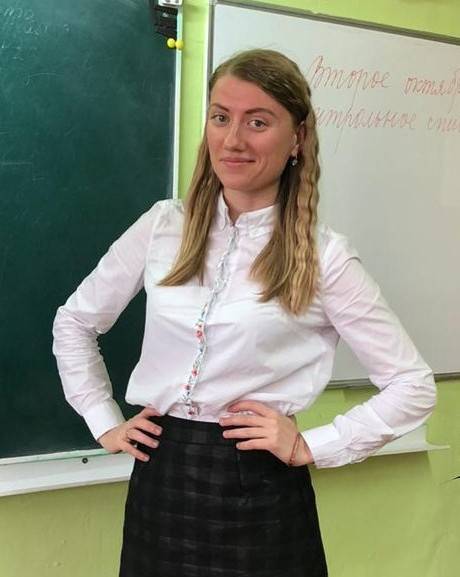 Свяжитесь со  мной
+7923 366 11 96


ms.feklova@mail.ru